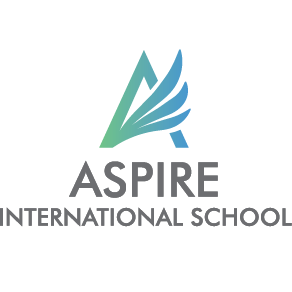 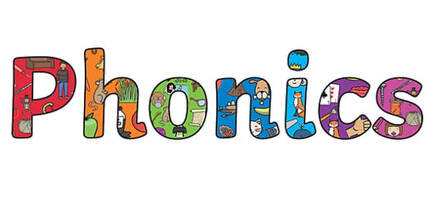 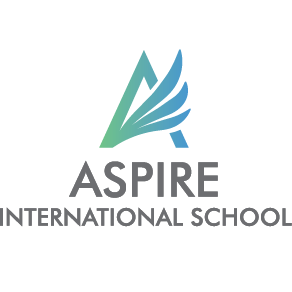 English
Lessons Objectives
By the end of the lesson, learners will be able to :
recognize and read the sounds.
01
blend and segment the words.
02
Write words related to these sounds.
03
04
Warm- up Activity
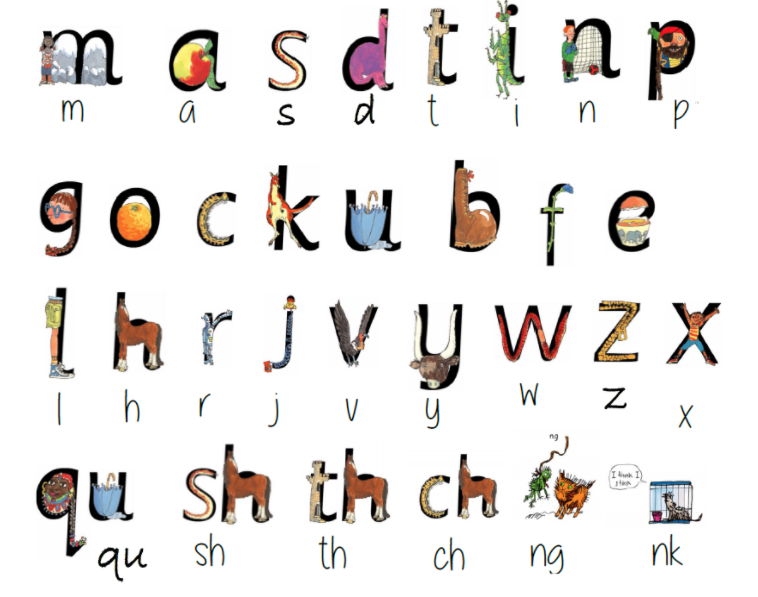 Listen to the video
The tap is on.
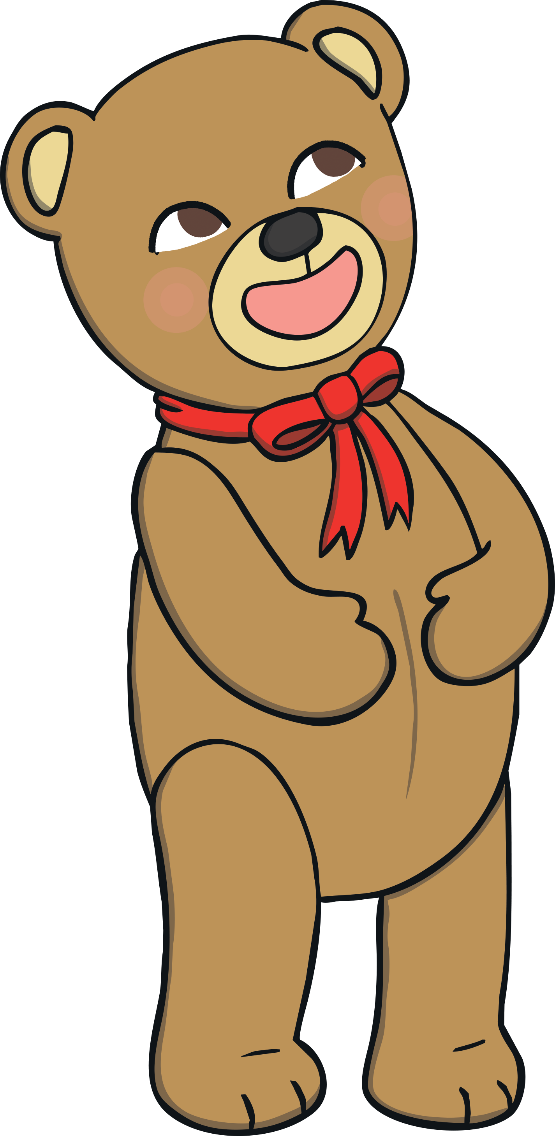 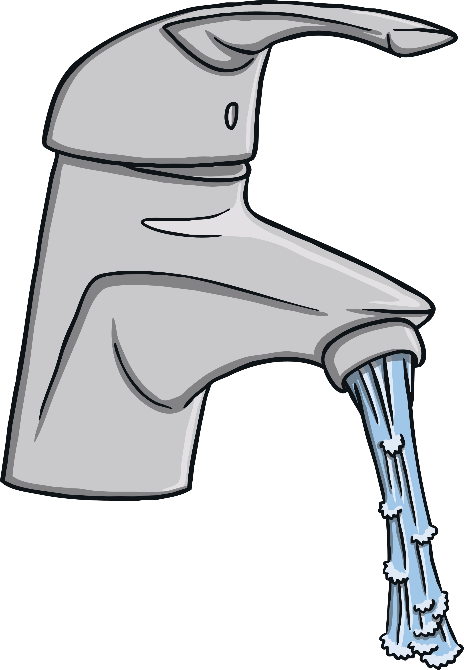 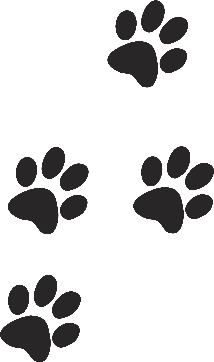 next
The red hen is on the hut.
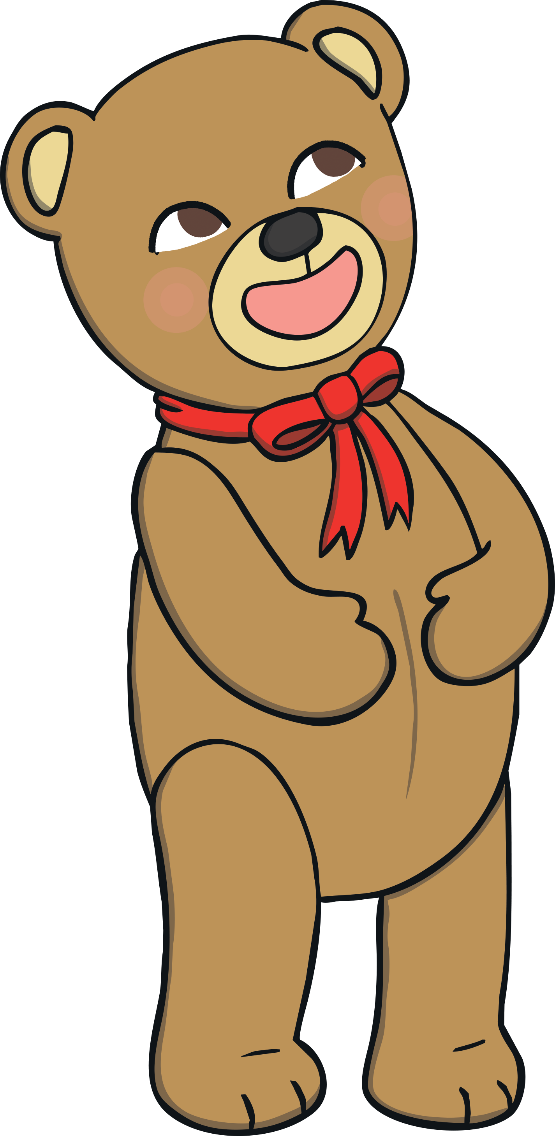 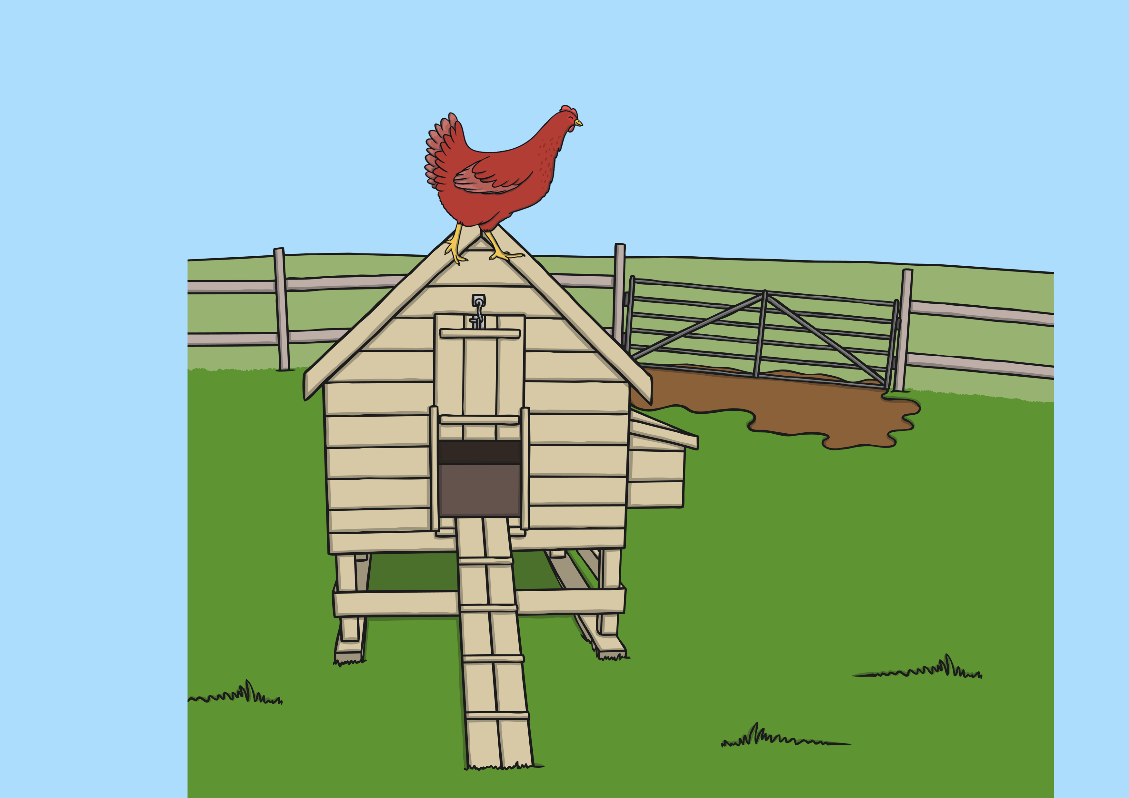 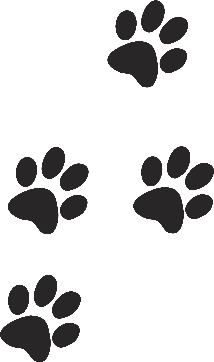 The dog hasa pup.
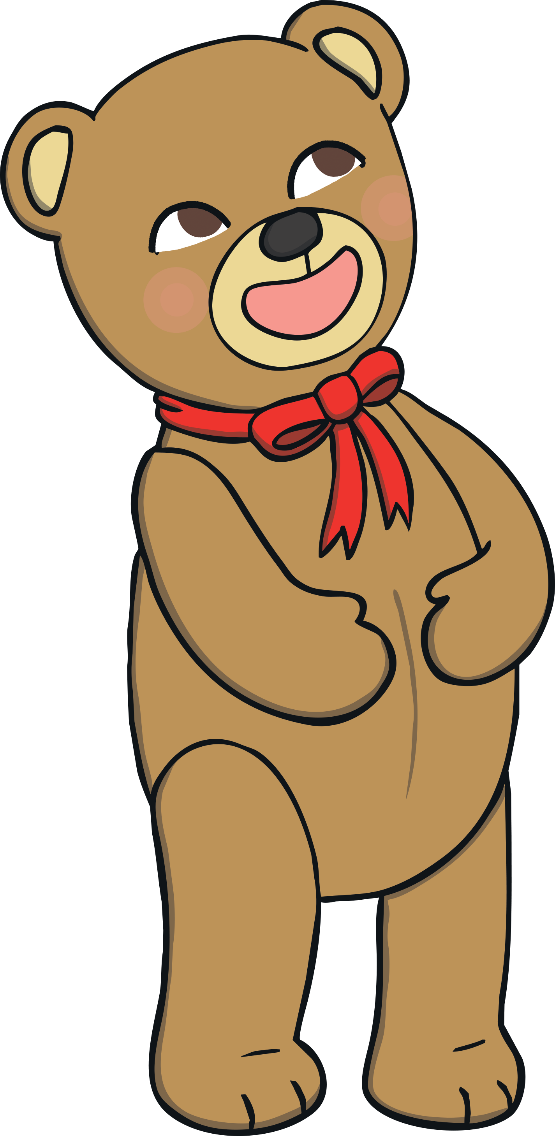 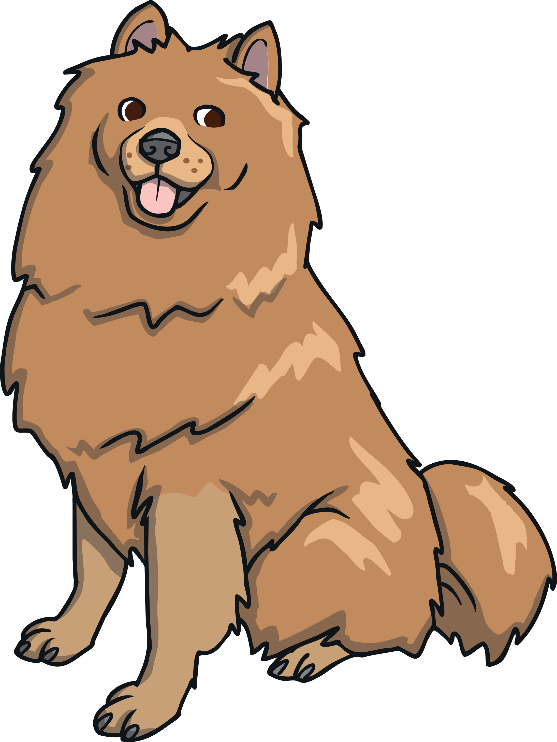 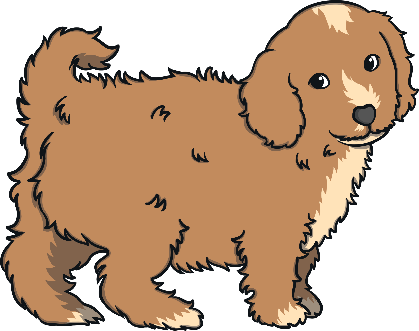 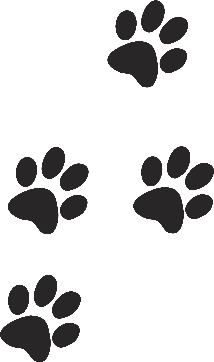 The pen is red.
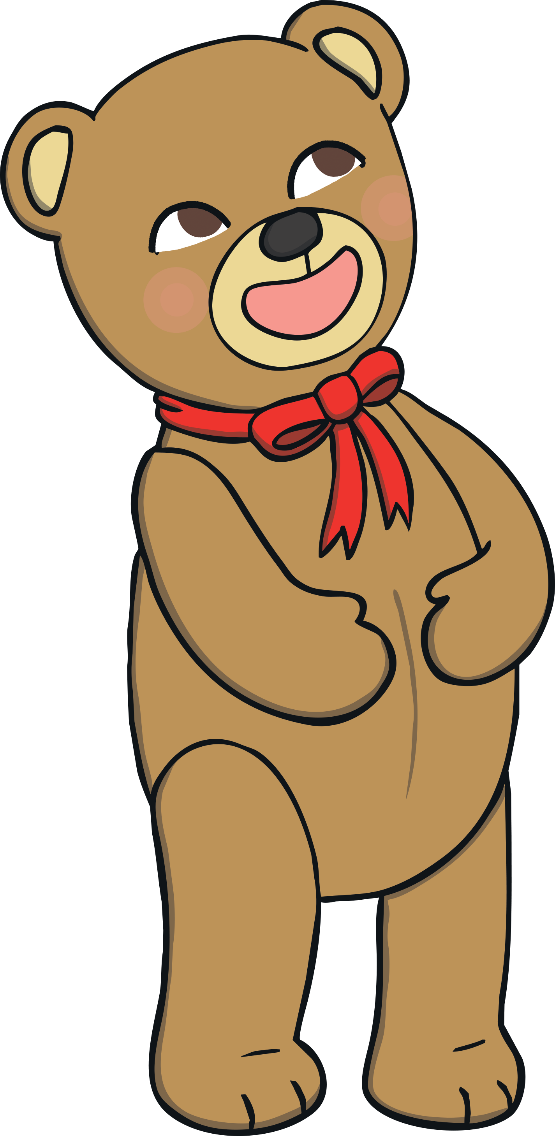 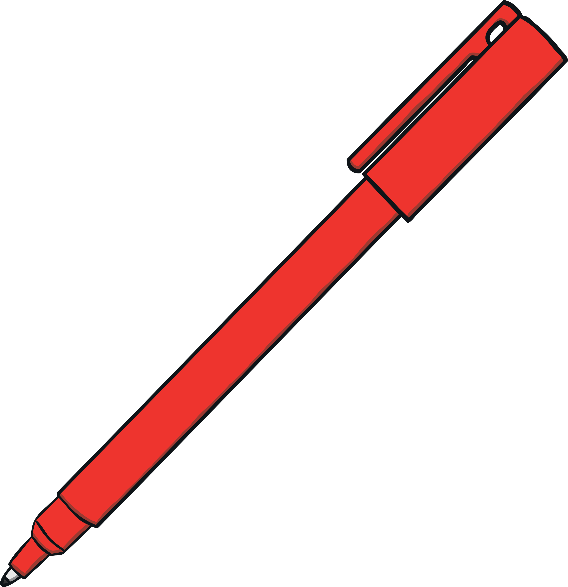 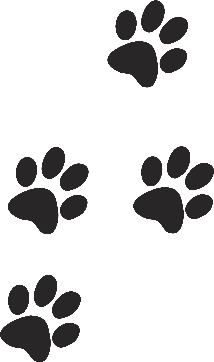 Time to read
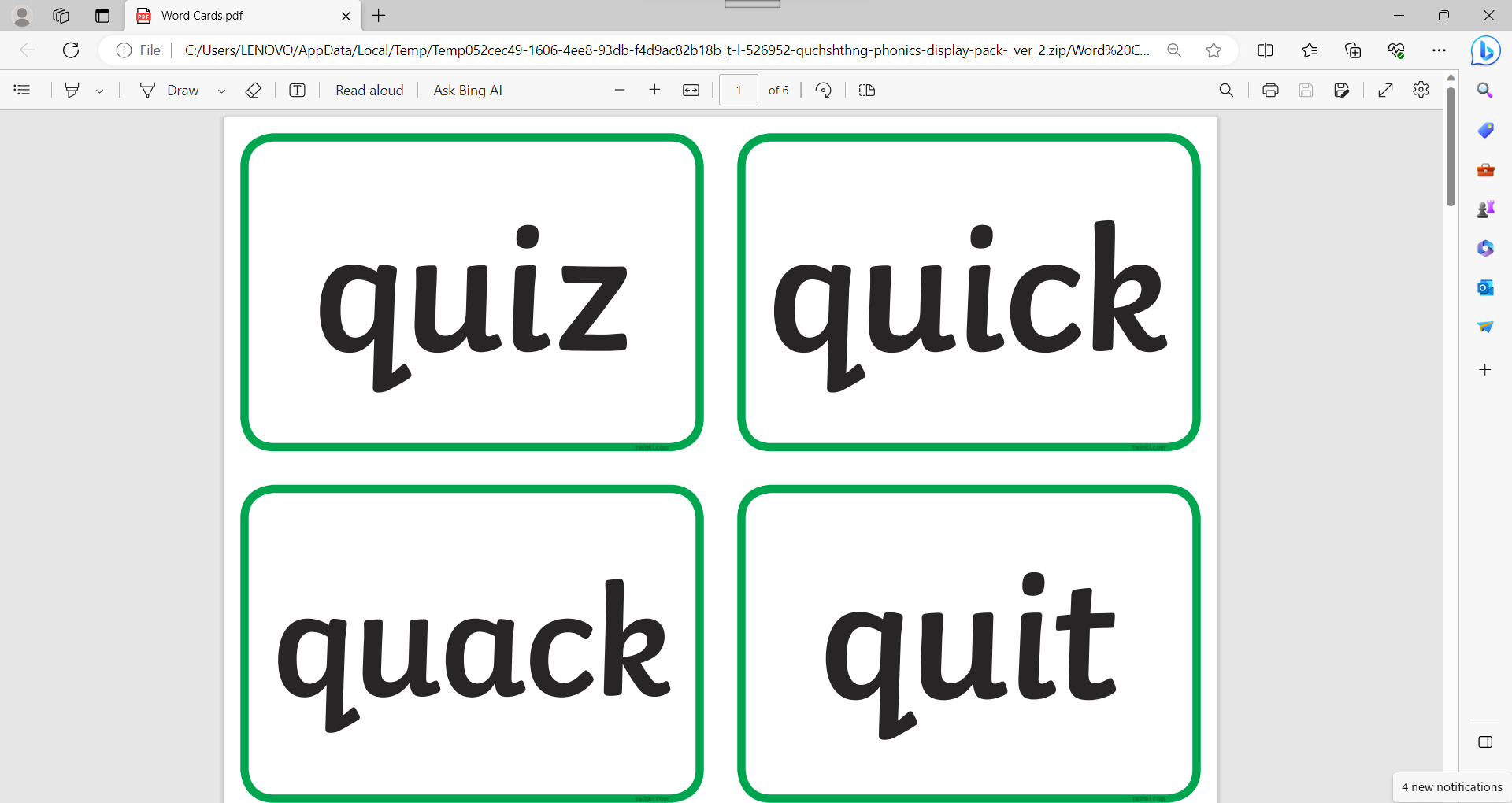 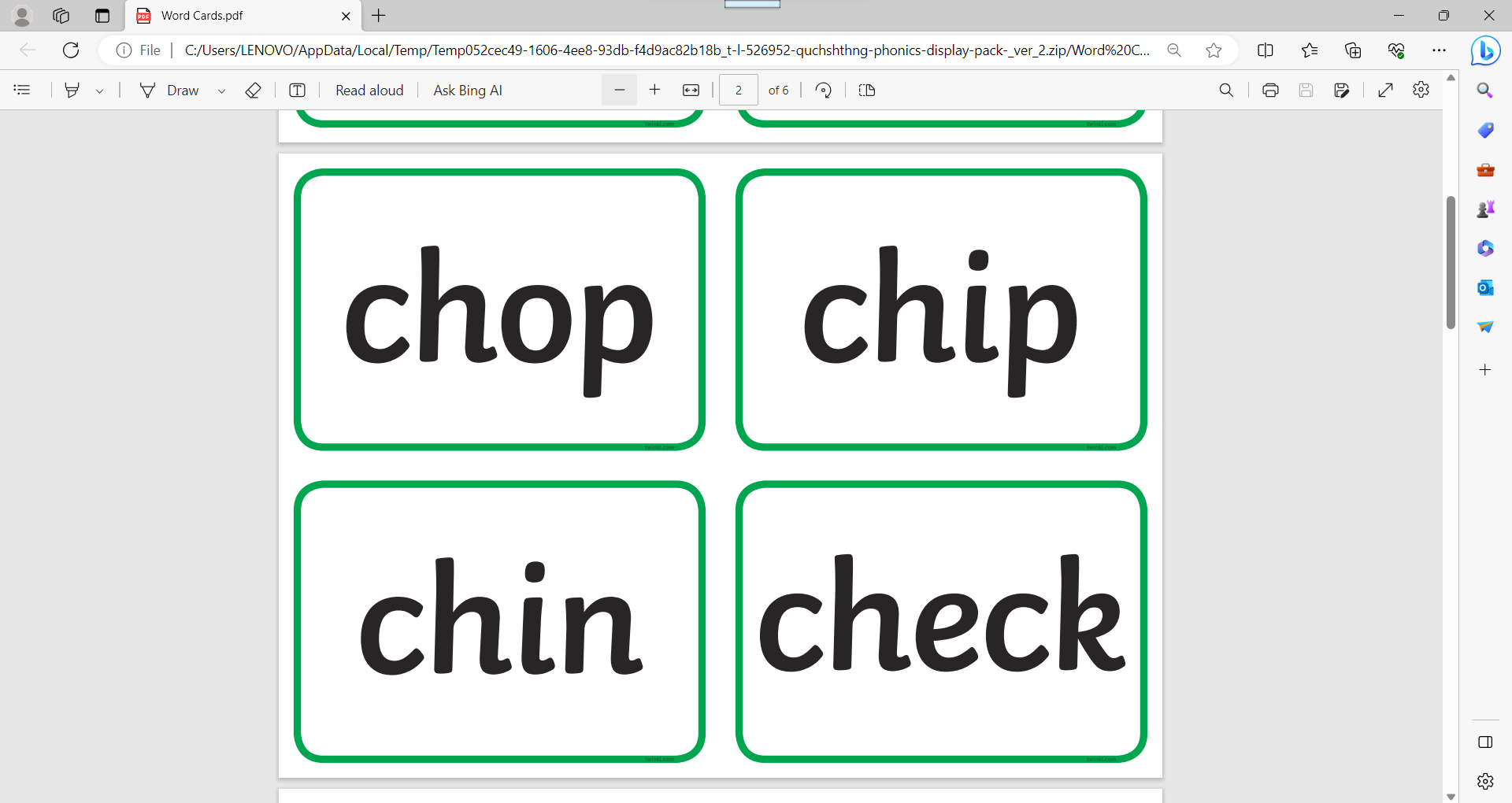 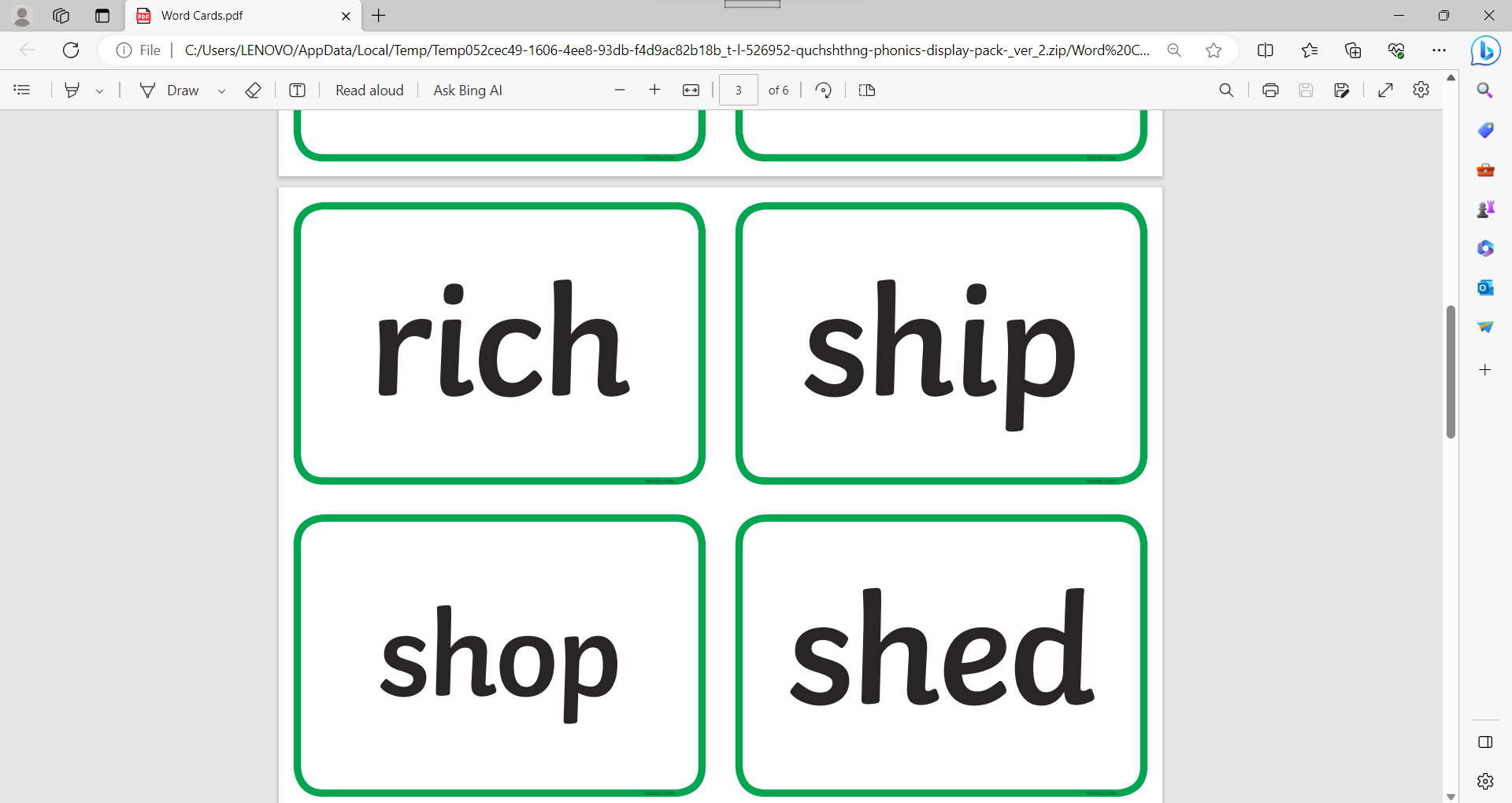 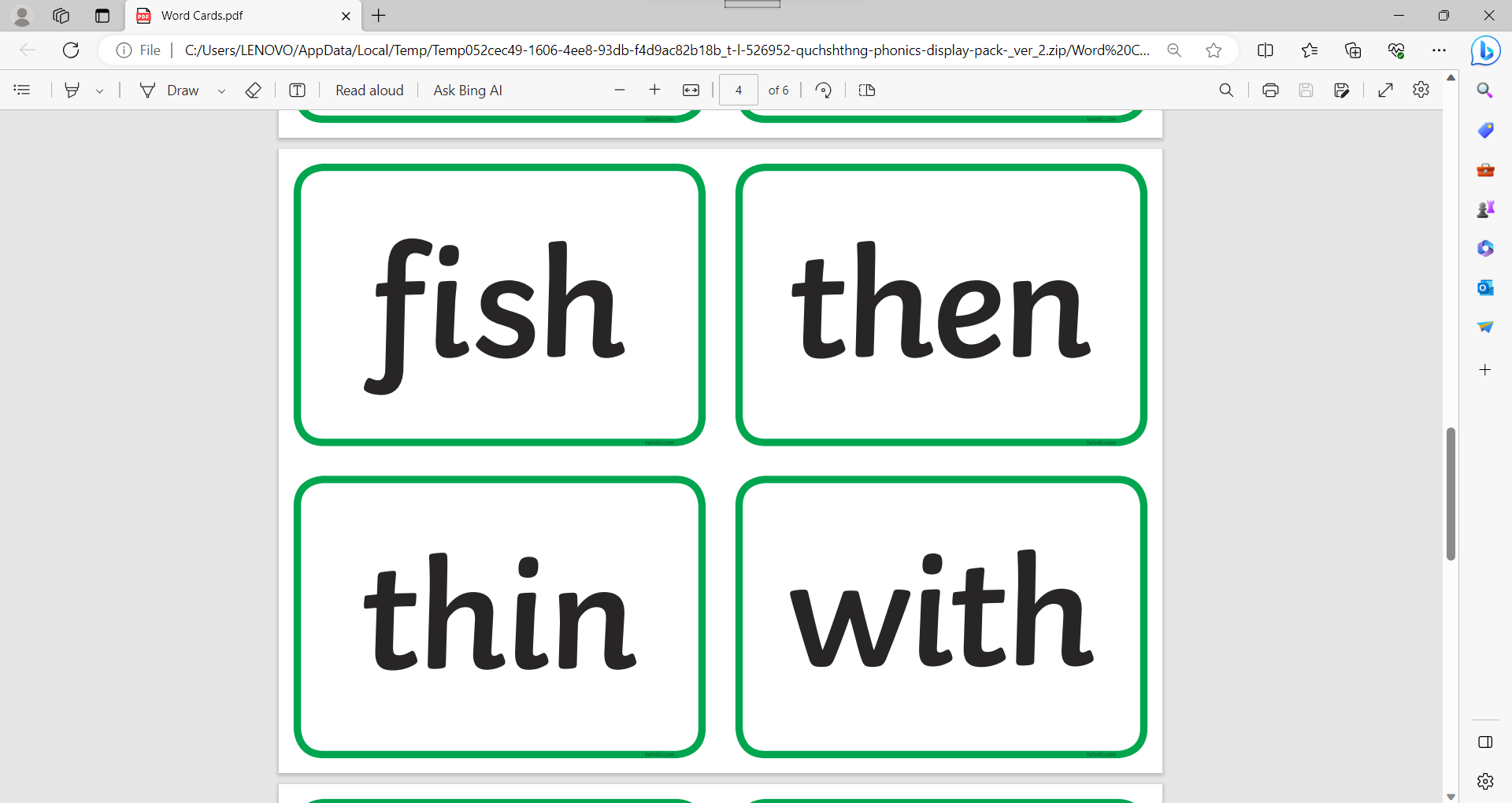 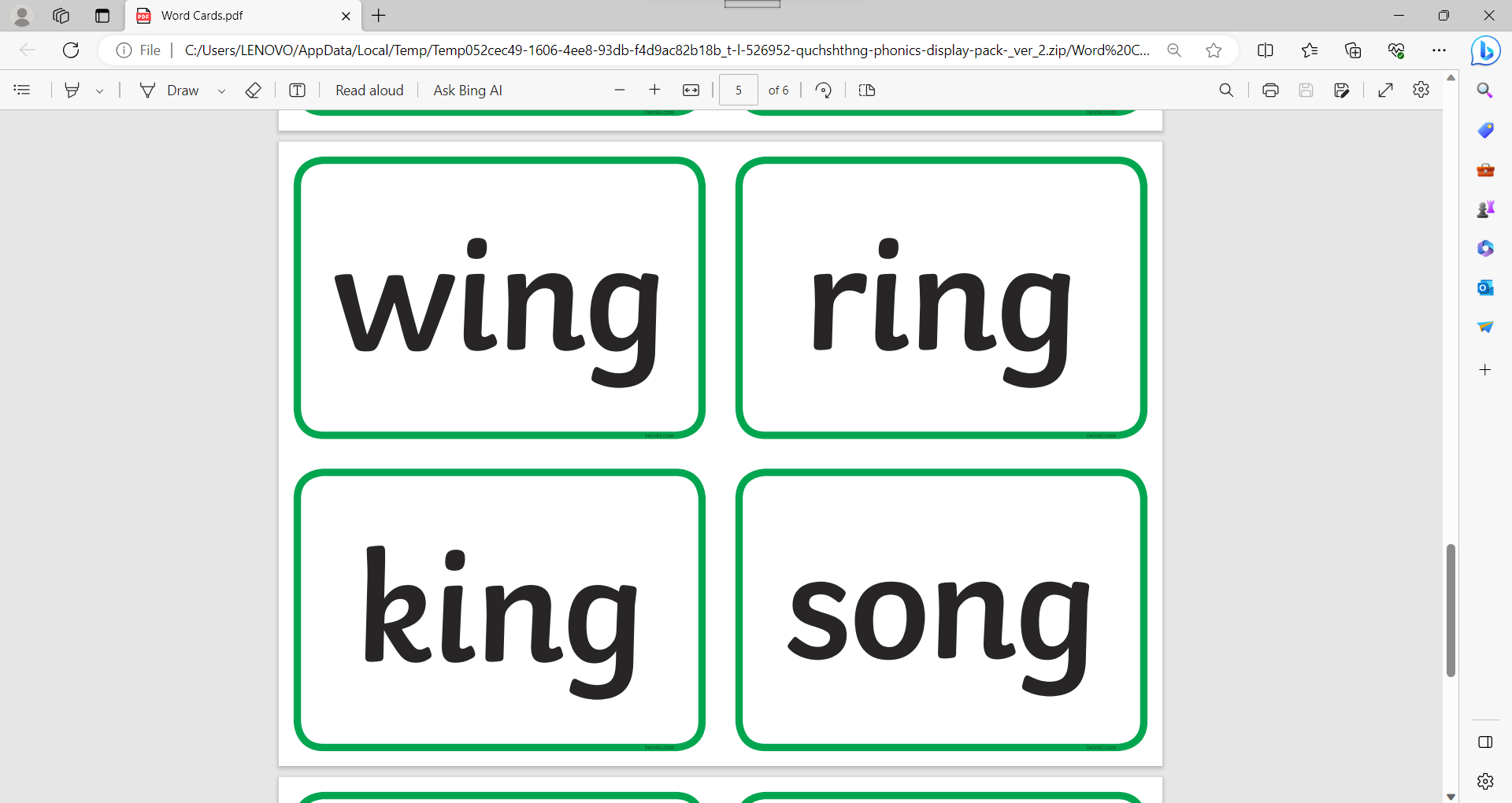 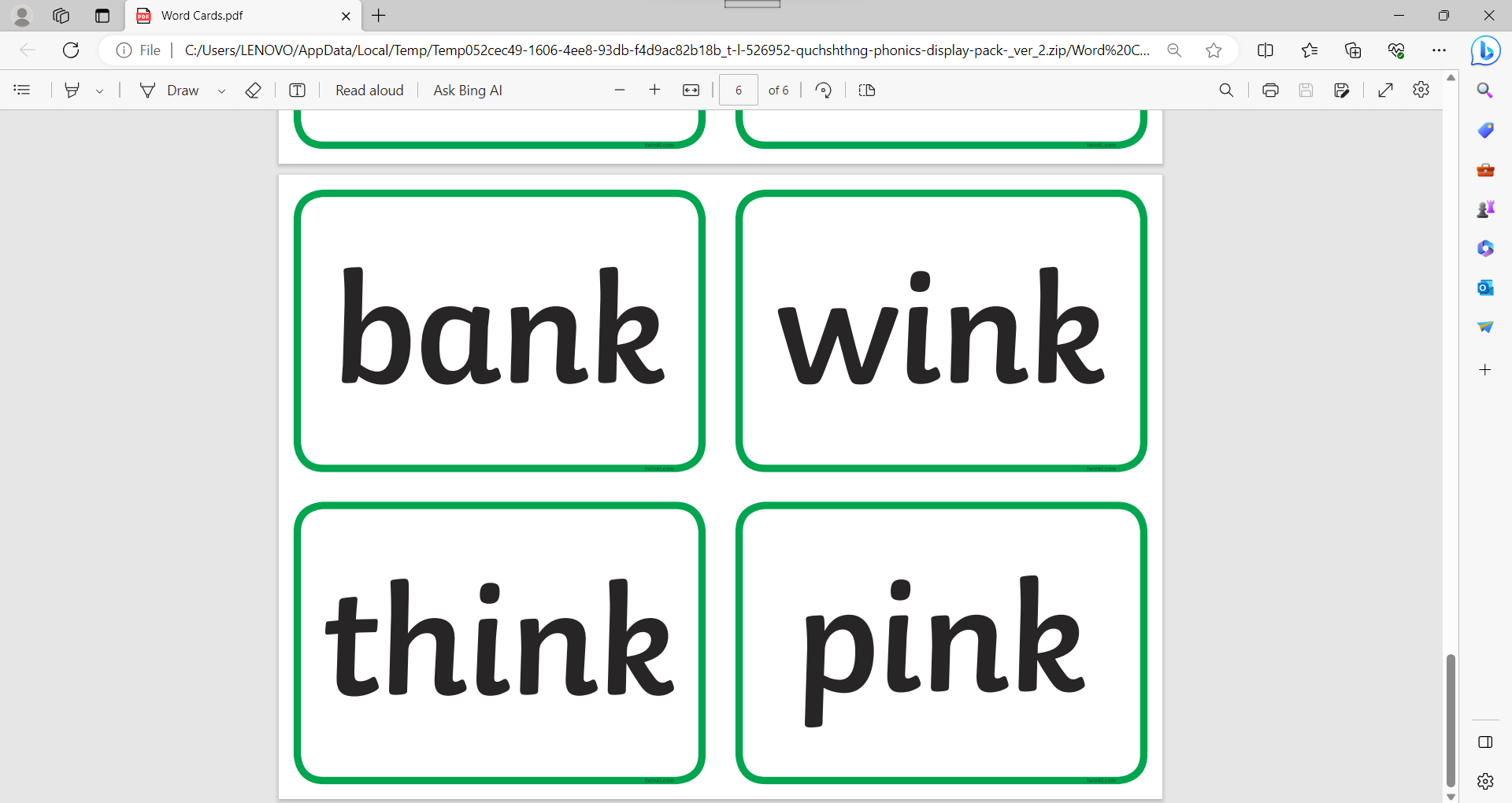 Practice time
Write some words that start with these sounds:
ng, sh, ch, qu, th, nk
Lessons Objectives
Objectives check:
recognize and read the sounds.
01
blend and segment the words.
02
Write words related to these sounds.
03
04